Открытые Всероссийские соревнования 
по футболу среди команд
детских домов 
и школ-интернатов 
«Будущее зависит от тебя!»
Город Санкт-Петербург
2014 год
Принимали участие 2 команды
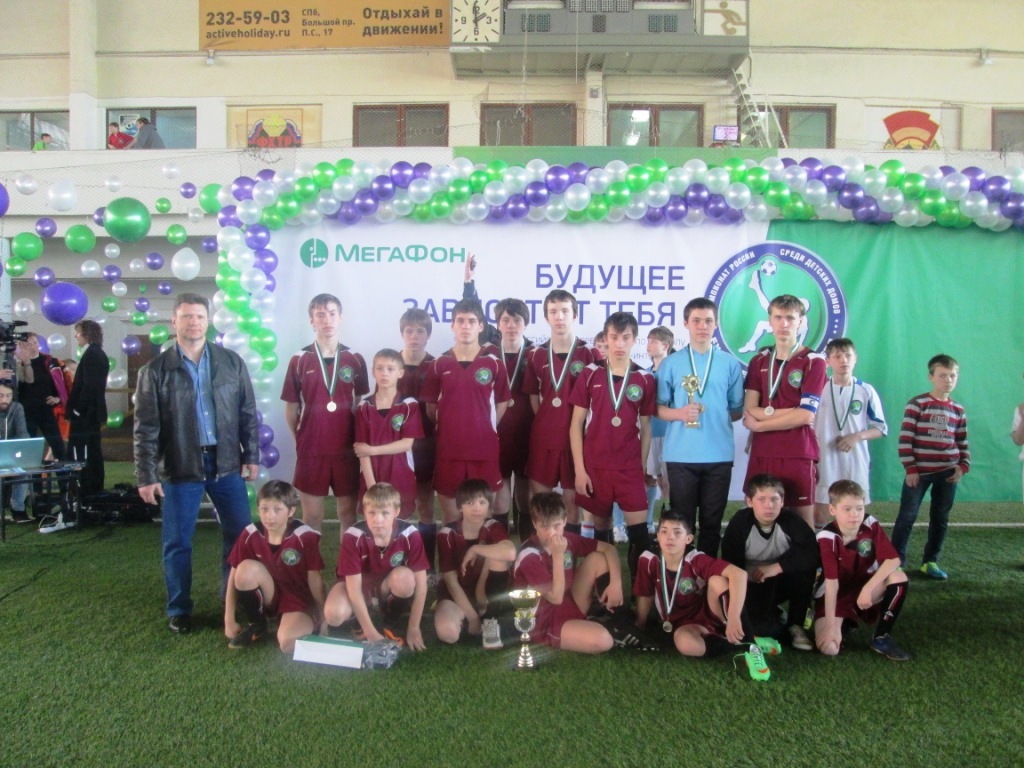 2001-2002 год рождения 1999-2000 год рождения
Время в пути пролетело незаметно!
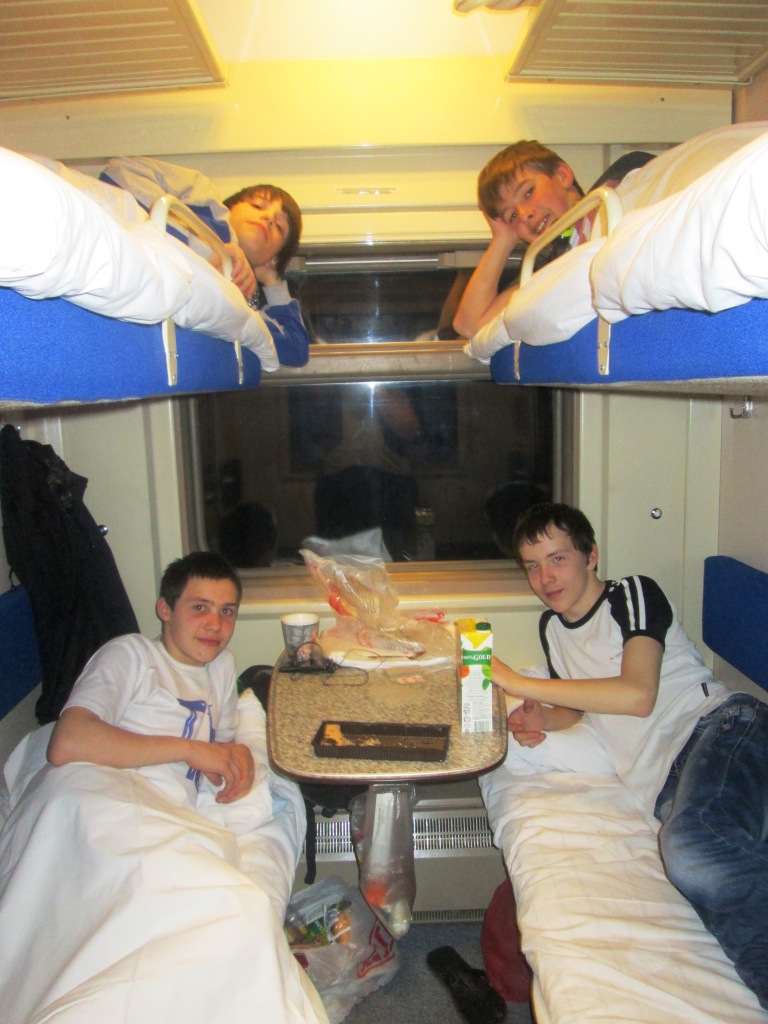 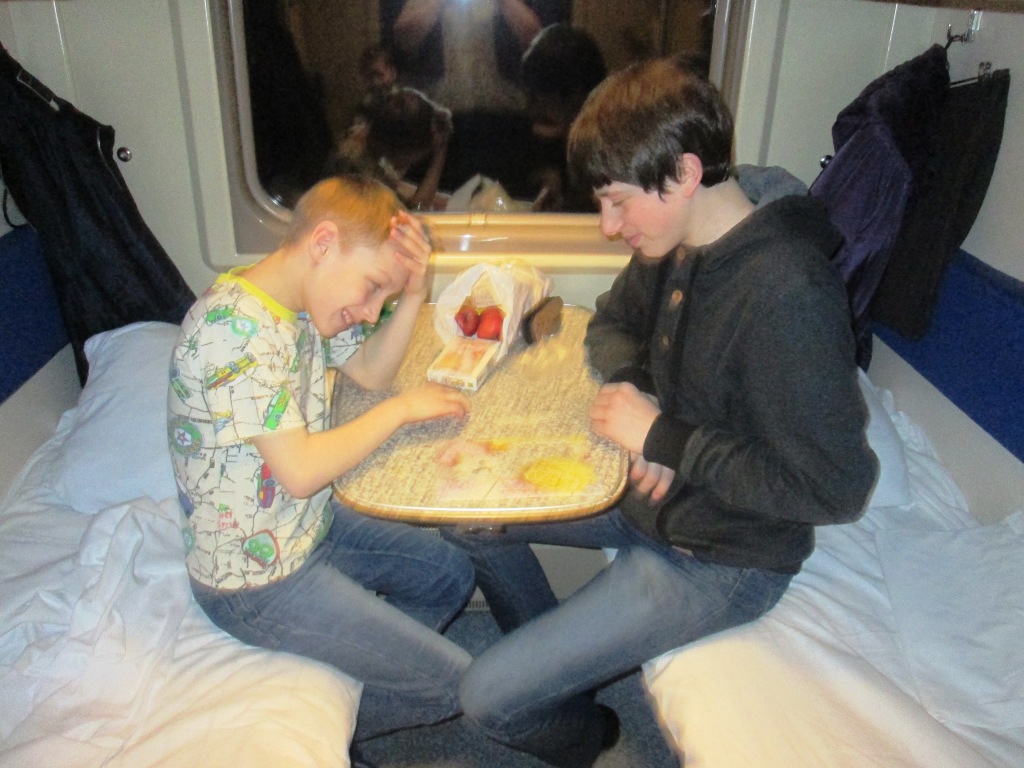 В 1-й день нас ждала экскурсия по городу
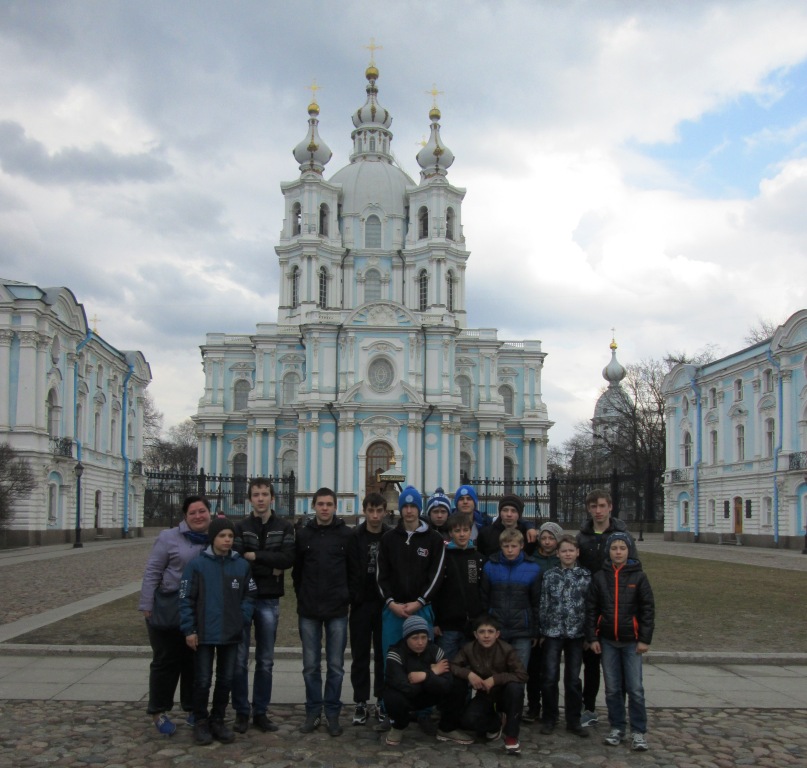 Воскресенский девичий Смольный монастырь
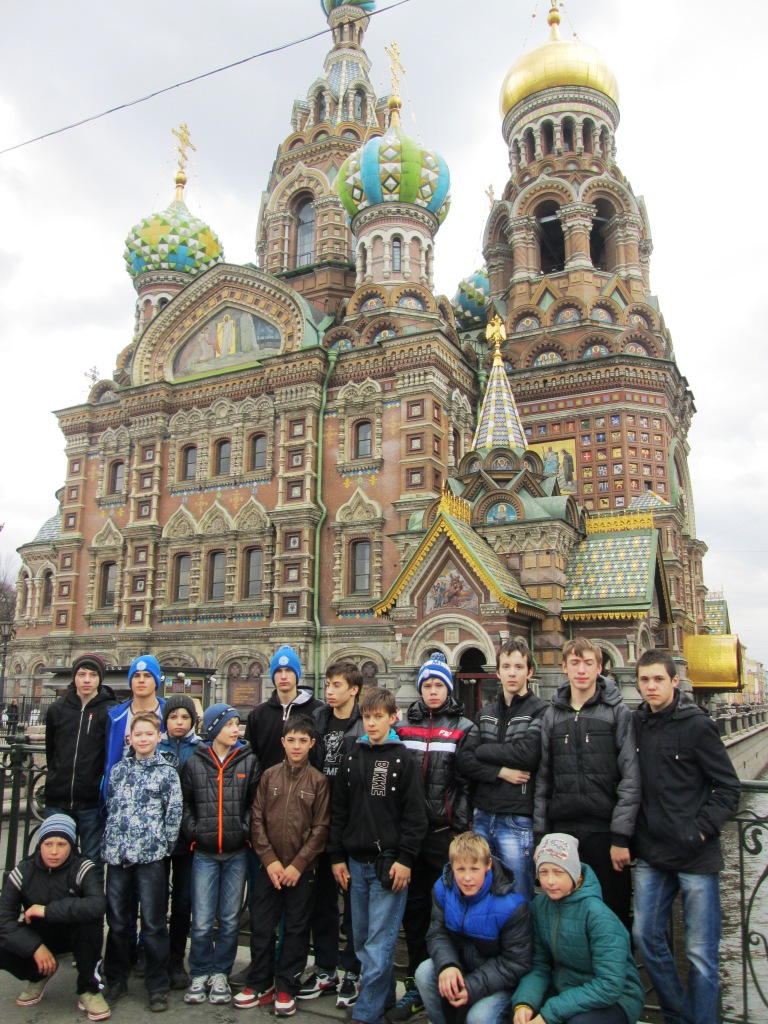 Собор Воскресения Христова на Крови 
или Храм Спаса-на-Крови
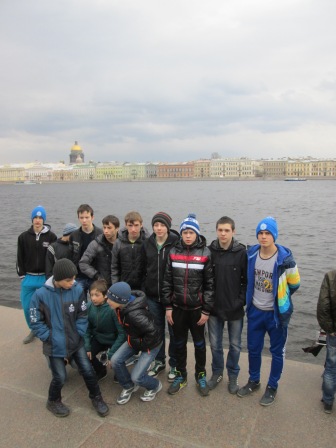 Набережная Невы
Исаакиевский собор
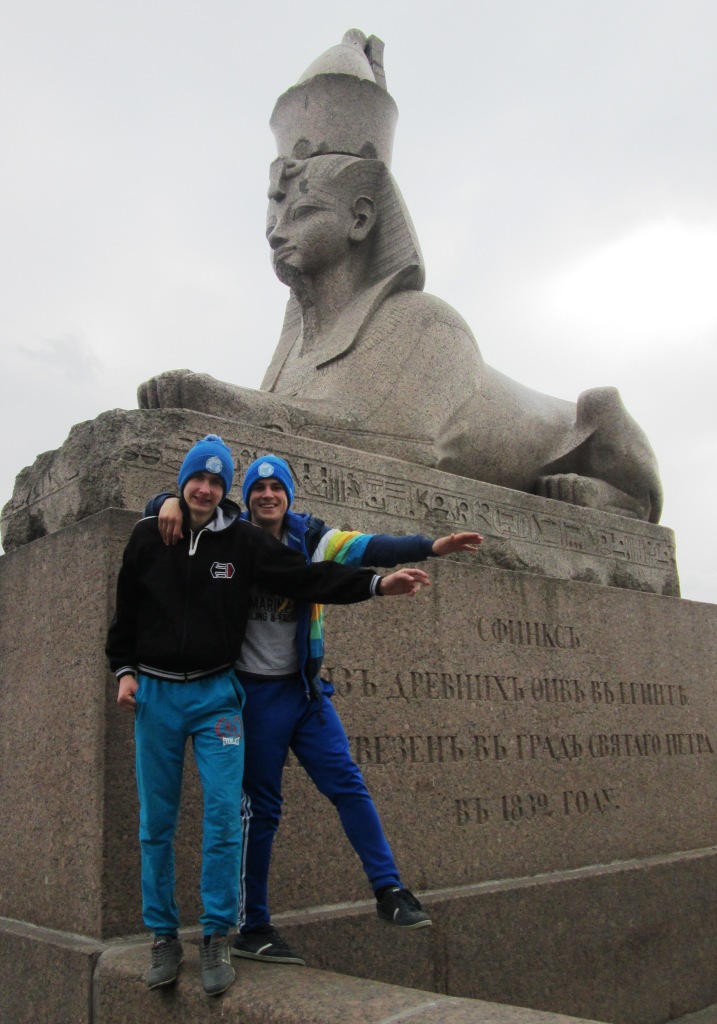 Древнеегипетские сфинксы на Университетской набережной
Стрелка Васильевского острова
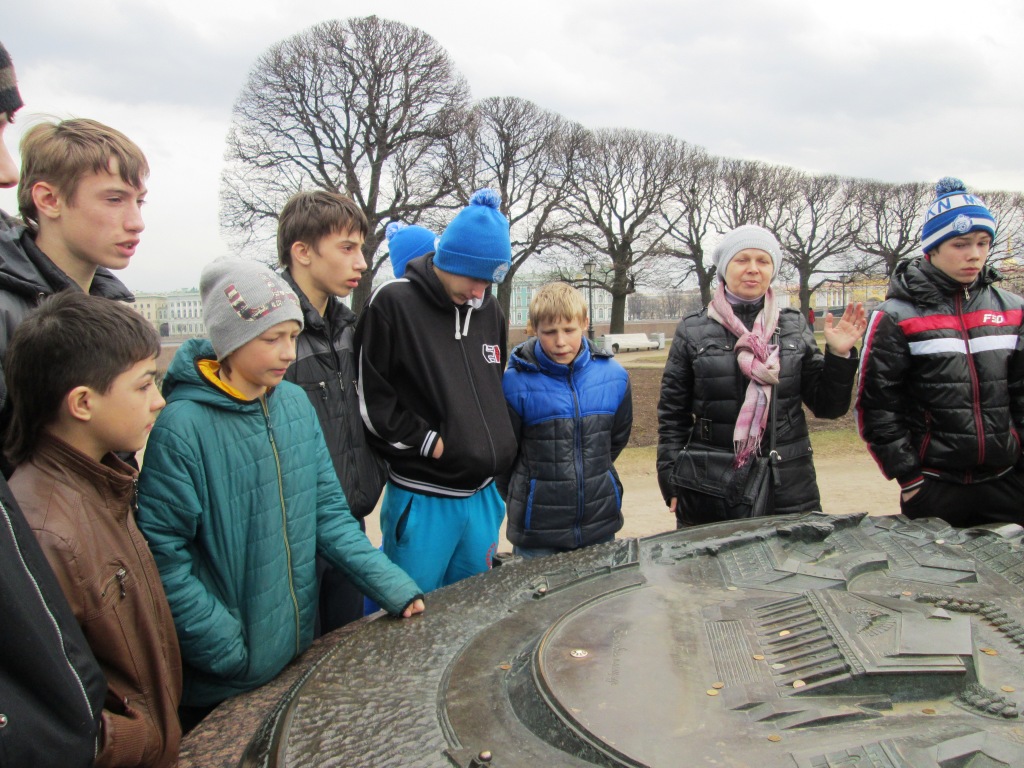 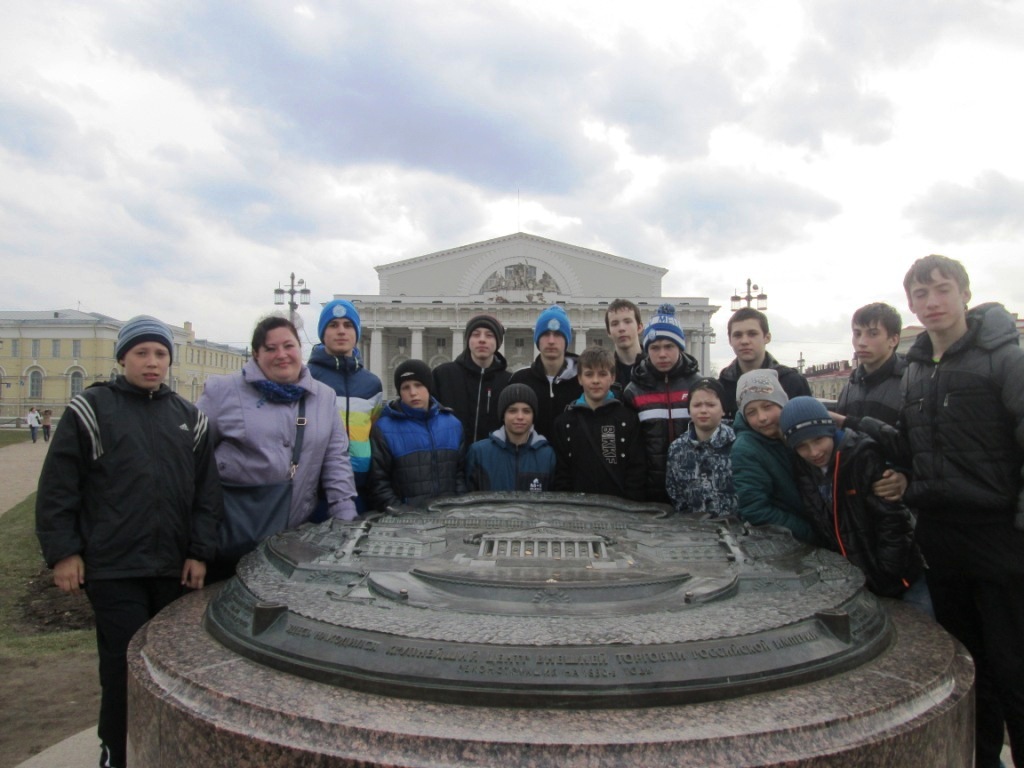 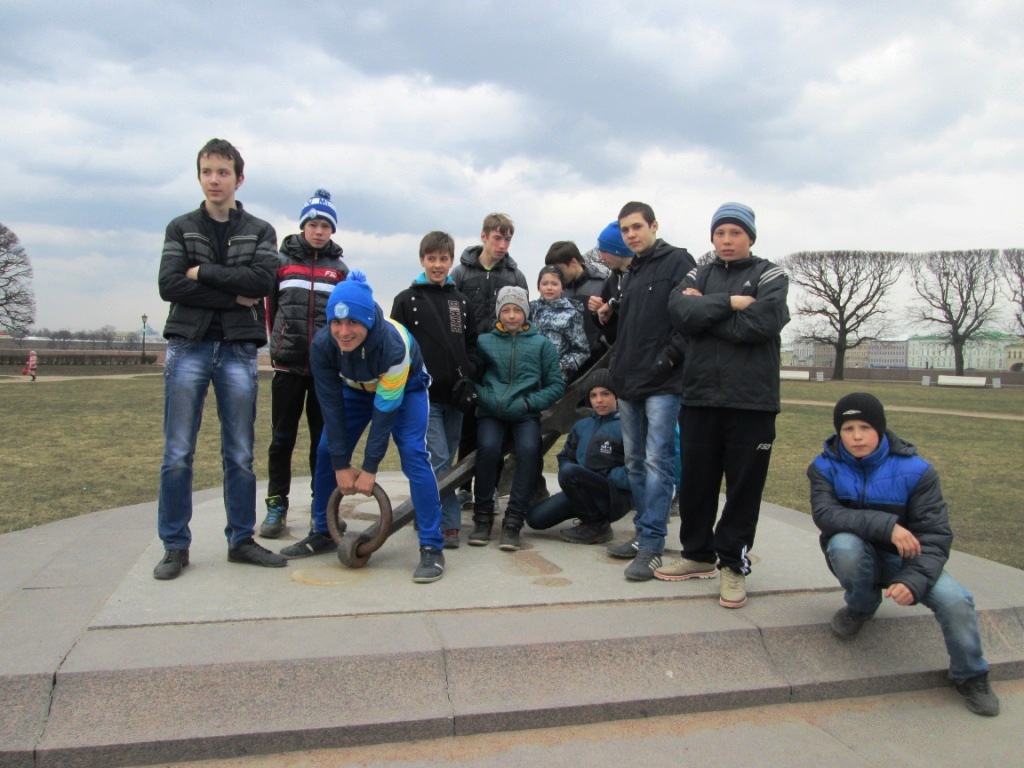 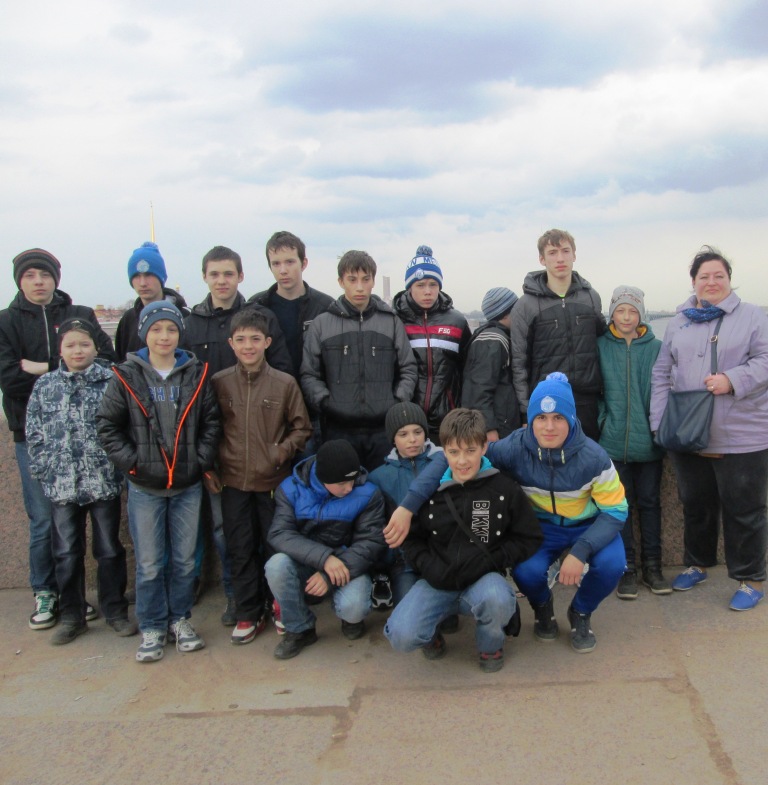 Петропавловская 
крепость
Аврора
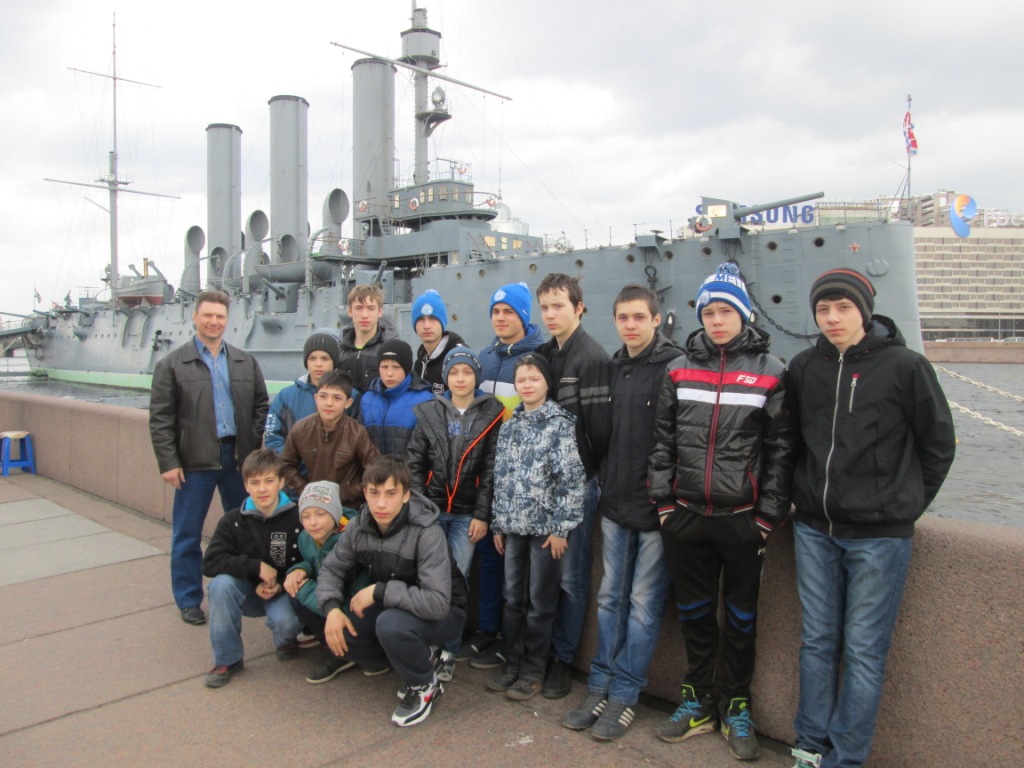 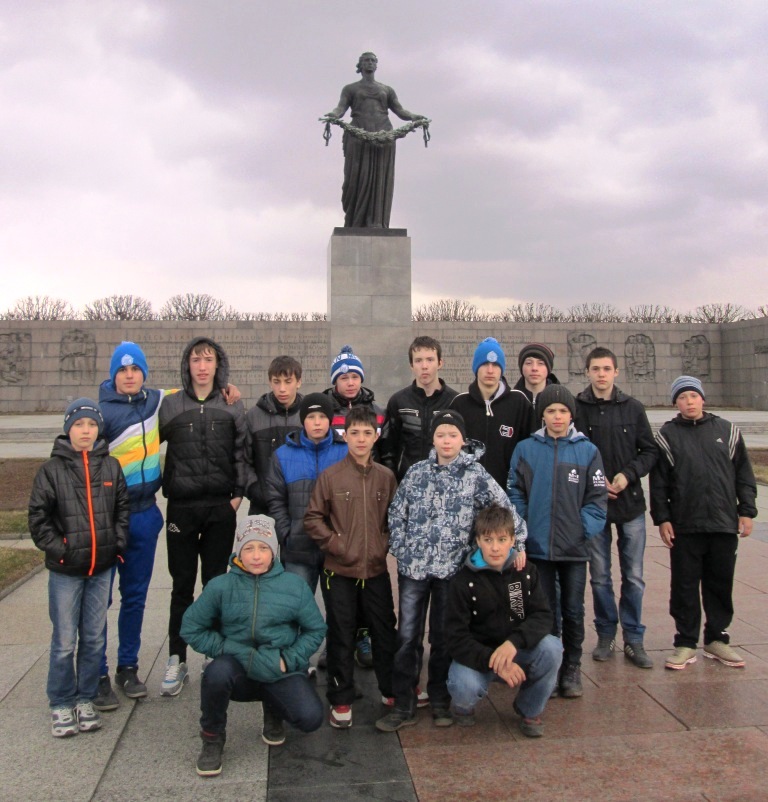 Пискаревское мемориальное кладбище
Во второй день – групповые игры
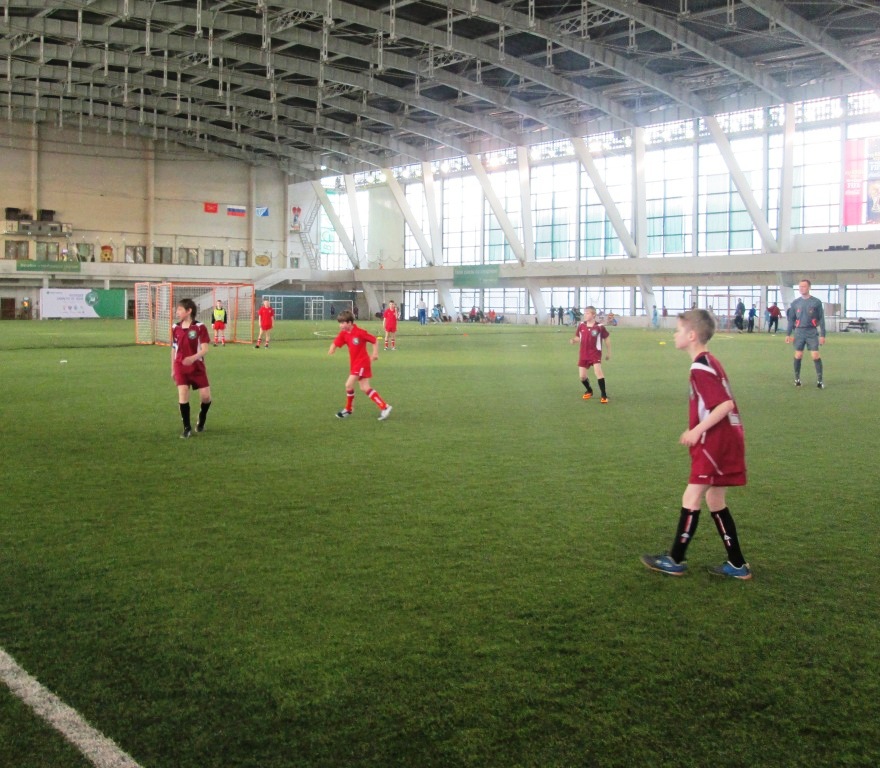 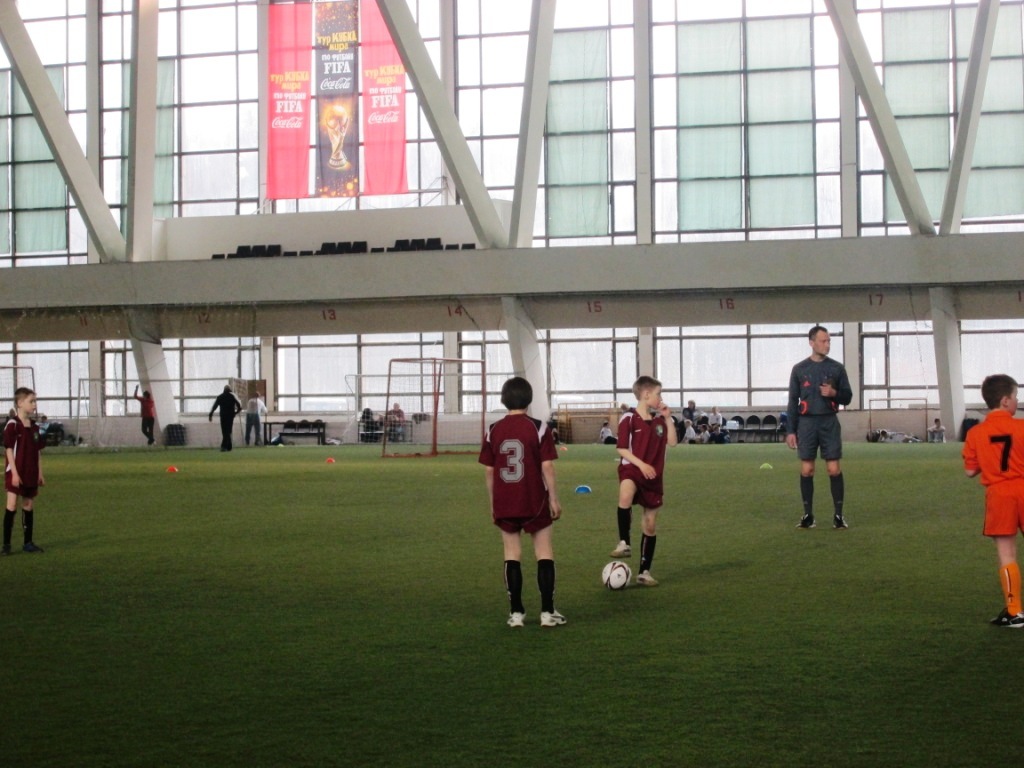 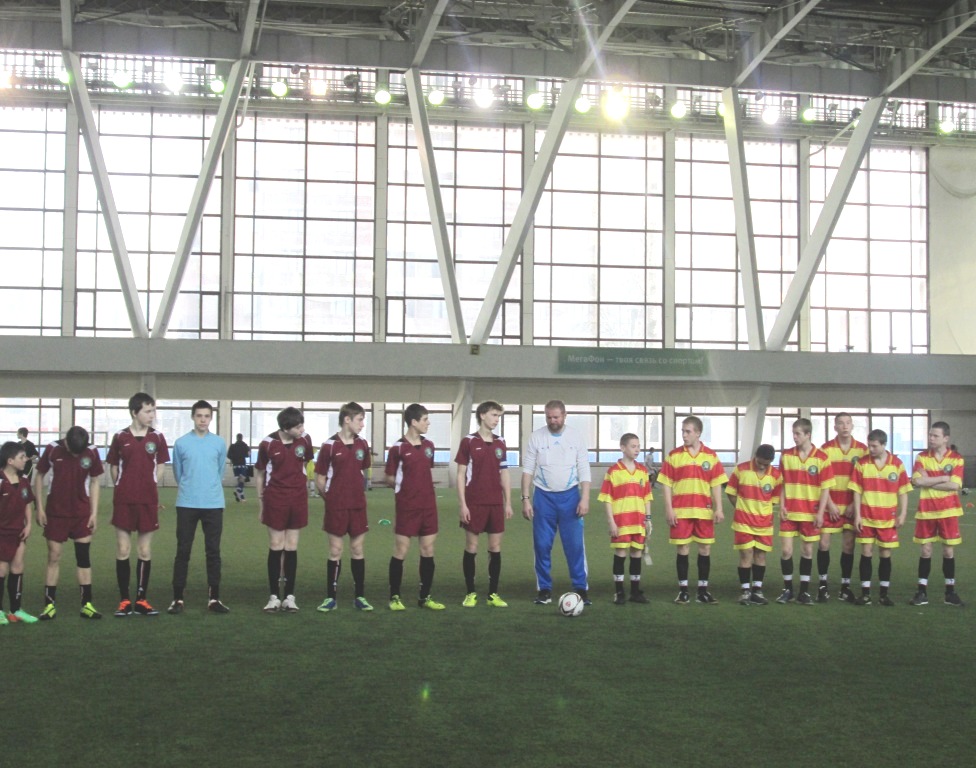 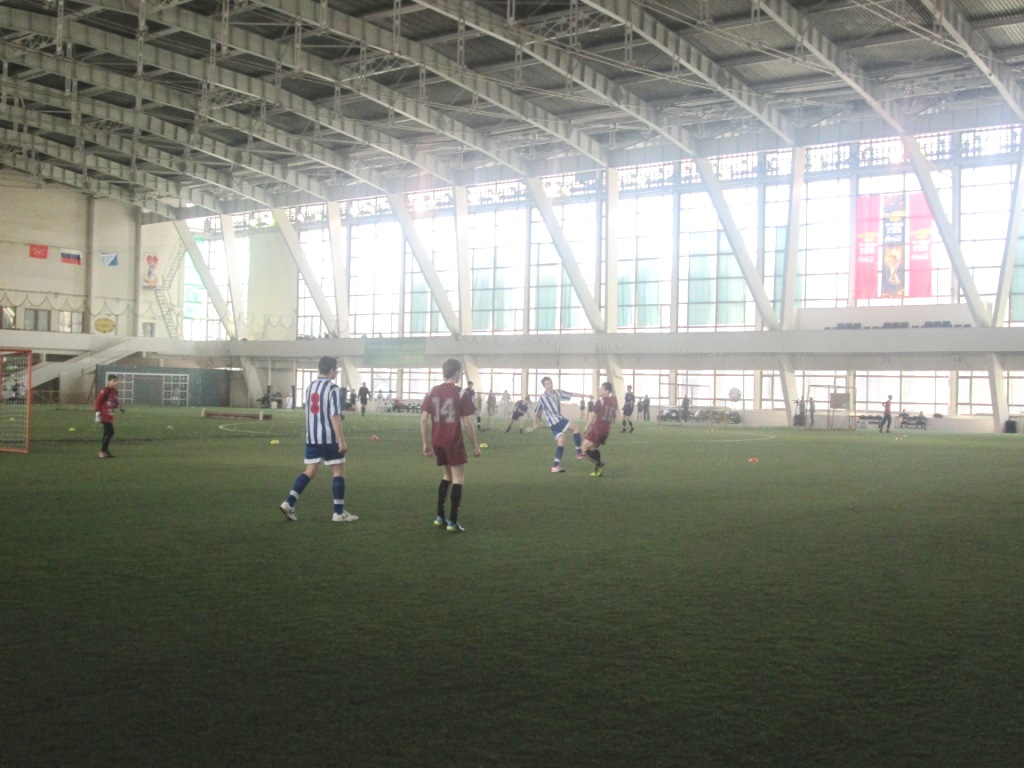 Младшая команда вышла из группы на 
1 месте
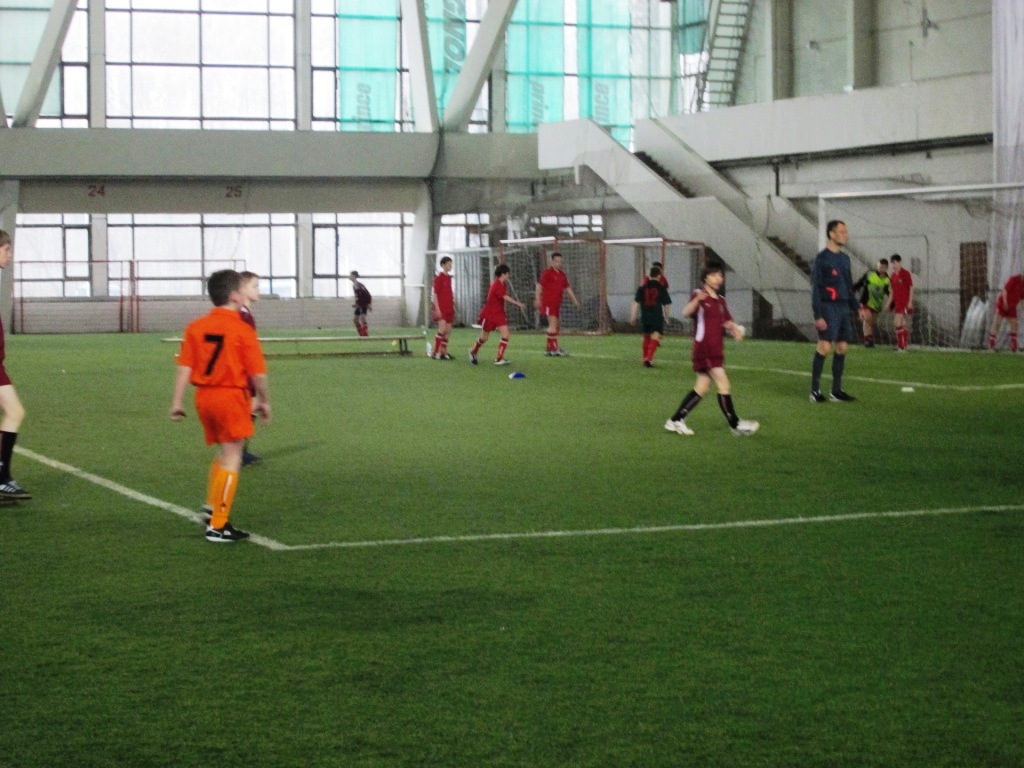 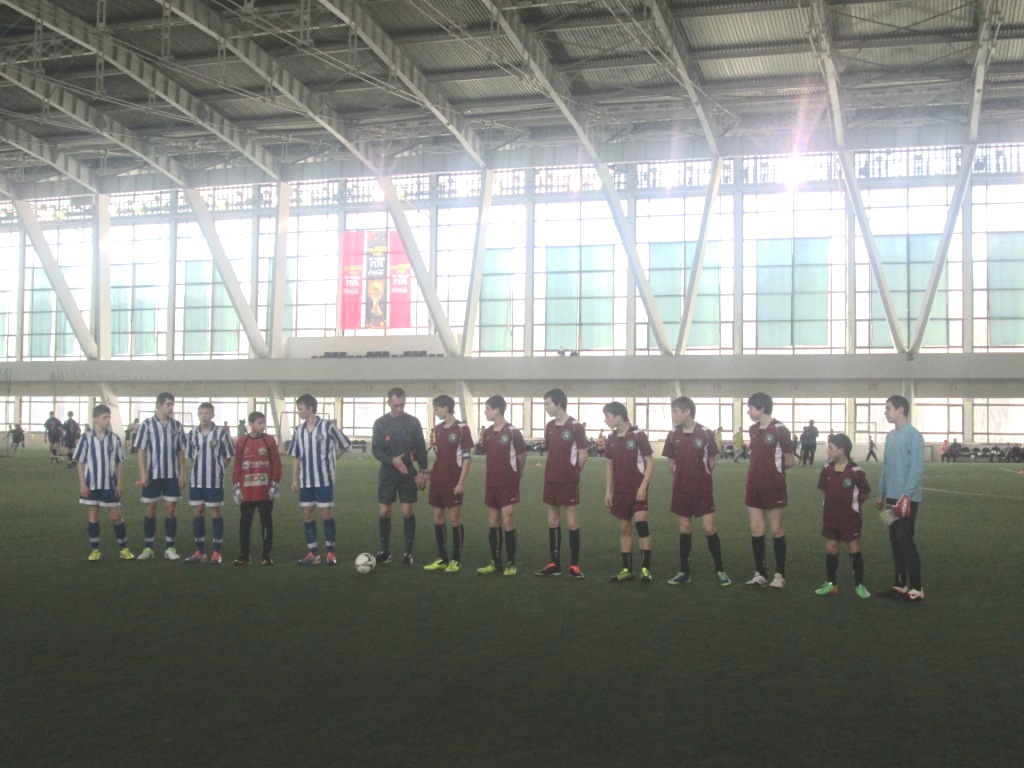 Старшая – на 2 месте
3 день – финальные игры и награждение!
Младшая команда – 4 место
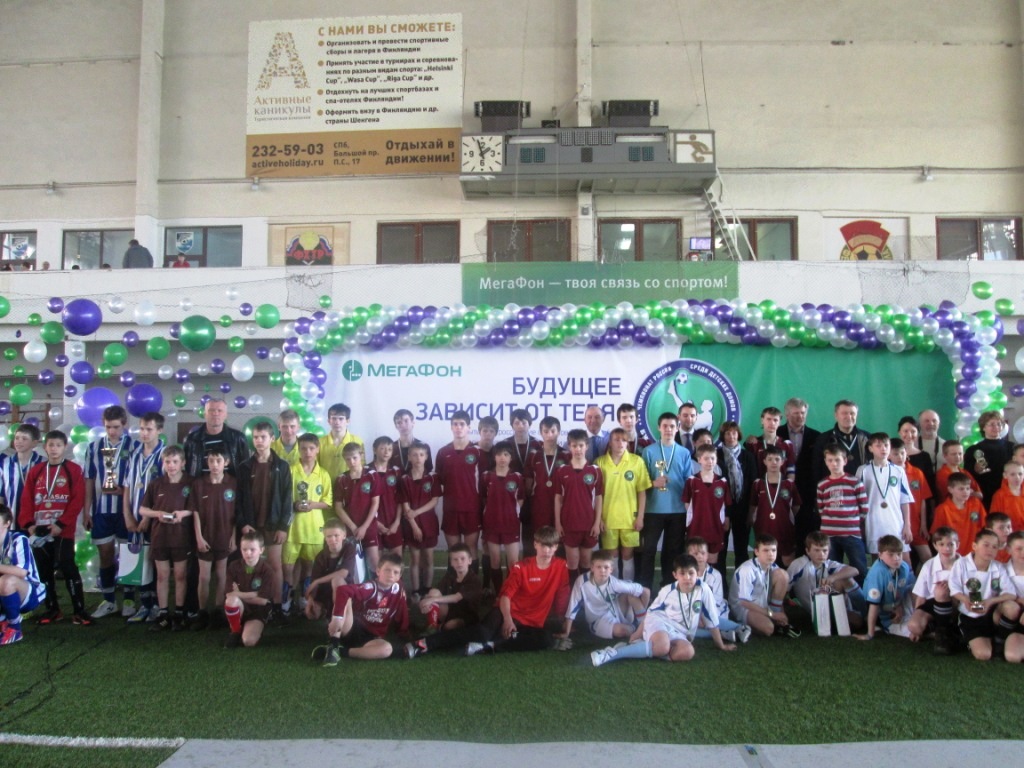 Старшая команда – 2 место 
в Северо-Западном регионе России
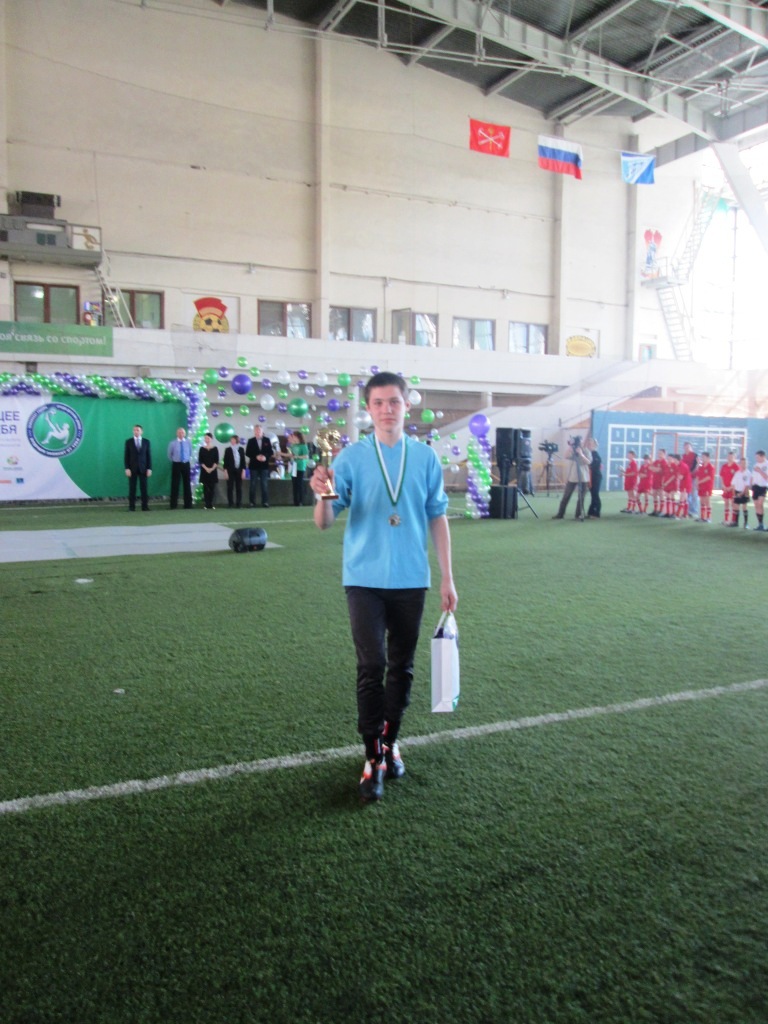 Березняков Сергей – лучший вратарь турнира!
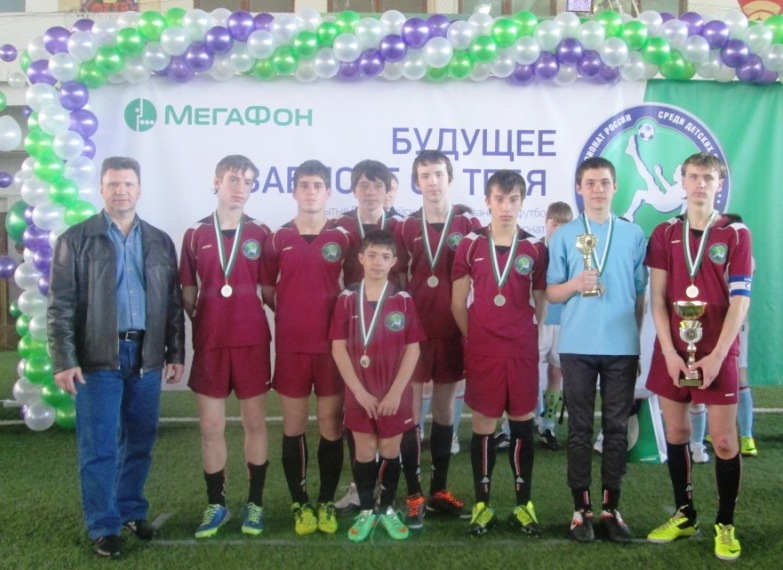 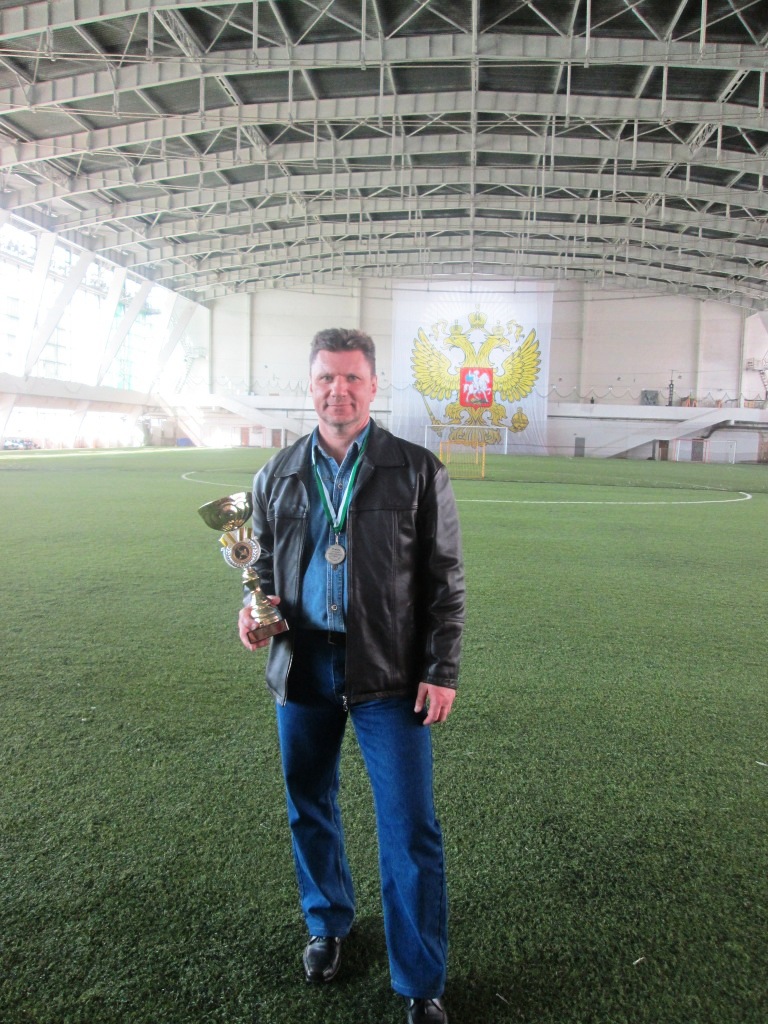 Наши ЧЕМПИОНЫ!